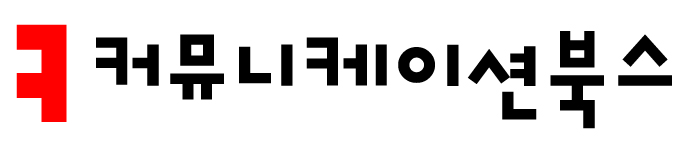 사례 중심의 광고기획론



강미선 지음
12장 매체 전략 사례
차례
서울우유 (제일기획, 2001, 22회 대상)

해찬들 (제일기획, 2002, 23회 은상)
2
1. 서울우유 (제일기획, 2001, 22회 대상)
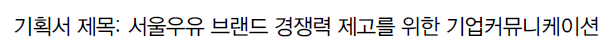 우유 업게는 대체로 4~5월이 성수기여서, 그 직전인 2~4월에 광고비를 집중적으로 투입하는 것으로 나타났다. 

경쟁사의 매체 스케줄을 분석한 결과 남양유업은 비상형, 매일유업은 지속형 전략을 구사

향후 서울우유의 매체 전략으로 제시한 내용
서울우유는 고가 제품을 다량 보유하고 있어 제품 위주의 광고는 자칫 우리끼리 싸우는 식이 되기 쉬운 바 기업 캠페인으로 갈 것을 제안
서울우유는 이미 높은 인지도와 명성을 쌓은 상태인 데다가, 크리에이티브 콘셉트를 유지/강화하는 방향으로 구상했기 때문에 광고비의 과다 투입이 불필요
향후 매체 스케줄은 ‘파동형’으로 제안함
연간 광고비는 중간 수준으로 꾸준히 집행하되 성수기에 대비해 연초 두 달만 광고를 많이 하자!
2. 해찬들 (제일기획, 2002, 23회 은상)
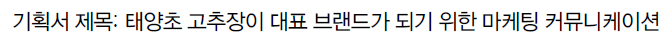 해찬들의 매체 목표는 “제품의 편익에서 심리적 편익으로의 전환에 대해 표적 소비자와 구매 의향층이 정확히 인지하도록 한다”로 정함
미디어믹스 전략:	TV와 라이도, 홈쇼핑, 신문/잡지, 인터넷 병행
기존의 TV 광고 위주에서 벗어나, 보다 다양한 매체를 활용코자 함
대폭적인 광고 예산 증액을 통해 다양한 매체 집행 및 경쟁사의 광고량을 제압하려는 취지
매체 전략에서 특징적인 점은 TV 홈쇼핑을 추가시킨 점
TV 홈쇼핑은 주부들의 욕구 분출 채널로 기능하기 때문에, 여기에 광고를 집행하면 고추장 양념이 주부에게 쾌감을 줄 수 있다고 판단
TV 홈쇼핑은 광고 시간이 길기 때문에 광고 메시지를 효과적으로 전달할 수 있다